Меѓународни прикази на случаи и искуствата од Западен Балкан
Алма Седлар
Агенда
Меѓународни прикази на случаи
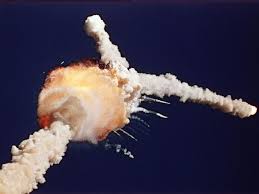 [Speaker Notes: Explosion of the Space Shuttle Challenger (1986)]
„Длабоко грло“(Вотергејт, 1972)
Вилијам Марк Фелт постариот (17 август 1913 – 18 декември 2008) беше специјален агент и помошник директор на ФБИ од 1942 до 1973 година. Додека работел во ФБИ, Фелт служел како анонимен информатор на новинарите на Вашингтон Пост, Боб Вудворд и Карл Бернстин, со прекар „Длабоко грло“. Им дал критични информации за скандалот Вотергејт што водеше кон оставка на претседателот Ричард Никсон во 1974 година.
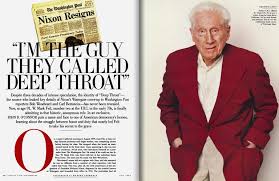 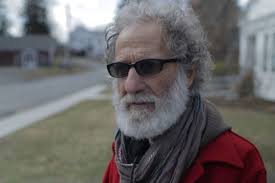 Серпико (1971)
Френк Серпико е првиот полицаец во историјата на њујоршката полиција што се одважил да пријави и потоа отворено да сведочи за широко распространетите систематски коруптивни исплати во износ од милиони долари. Филмот Серпико од 1973 година е направен врз основа на неговата приказна.
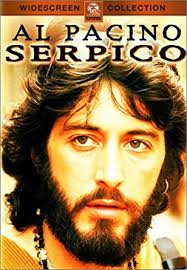 [Speaker Notes: Former New York City police officer who reported several of his fellow officers for bribery and related charges in front of the Knapp Commission probing police corruption in the NYPD.]
Челинџер (1986)
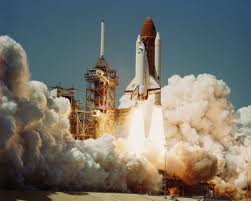 На 28 јануари 1986 година, летот на спејс шатлот на НАСА Челинџер се распадна 73 секунди по полетувањето при што загинаа сите седум члена на екипажот. 

Роџер Боисџоли, машински инженер ја предупредил НАСА за дефектот на семеринзите една година и неколку дена пред катастрофата.
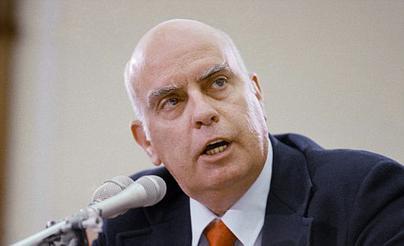 [Speaker Notes: Roger Mark Boisjoly, April 25, 1938 – January 6, 2012) was an American mechanical engineer. He is best known for having raised strenuous objections to the launch of the Space Shuttle Challenger the day before the loss of the spacecraft and its crew loss of the spacecraft in January 1986. Boisjoly correctly predicted, based on earlier flight data, that the O-rings on the rocket boosters would fail if the shuttle launched in cold weather. (Source: Wikipedia)]
Сатиендра Дуби (2003)
Сатиендра Дуби (1973-2003) бил проектен директор на Националната институција за патишта на Индија (НИП). Пријавил корупција во проектот за изградба на автопатот Златен четириаголник. До тогашниот премиер Ваџпаи испратил писмо за сериозните неправилности барајќи доверливост, но неговиот идентитет бил откриен. Убиен е во Гаја, Бихар.
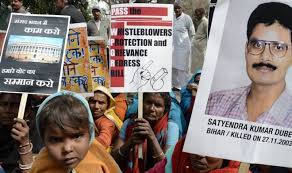 [Speaker Notes: Satyendra Dubey was an Indian Engineering Service officer, he was the project director in the National Highways Authority of India NHAI. In 2002 he joined Indian Engineering Services and went on deputation to the National Highway Authority of India NHAI as a Project Director and responsible manger of the highway part of “Aurangabad- Barachatti” section of NH 2 (The Grand Trunk Road). He noticed many serious irregularities in the financial department and exposed them. 
He then wrote a letter to Prime Minster Atal Bihari Vajpayee detailing the financial and contractual irregularities in the project. While the letter was not signed, he attached a separate bio-data so that the matter would be taken more seriously. Despite a direct request that his identity be kept secret and despite the letter’s sensitive content, accusing some of Dubey’s superiors, the letter along with bio-data was forwarded immediately to the Ministry of Road Transport and Highways. After all this Satyendra Dubey was under huge threat and constantly afraid for his life. 
After exposing the scam he became a target for the local road mafia and some politicians. On 27 November 2003 when was returning from a wedding in Varanasi, he called his driver to be at station at 3 AM. He reached Gaya Railway Station at 3 AM but his driver was not there. Dubey took a rickshaw. After few hours he was found dead by the side of the road. He had been shot. (Source: Wikipedia)]
Милан Вукелиќ (2007)
Милан Вукелиќ, градежен инженер во проектантско биро во Бања Лука, пријавил корупција во градежниот сектор и на новинари им обелоденил информации за наводна корупција.

Загинал на 6 ноември 2007 година во експлозија на бомба под неговиот автомобил. Полицијата никогаш не ги нашла убијците.
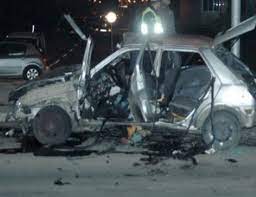 [Speaker Notes: Not long after Milan Vukelić had told a journalist that his life was in danger, a bomb exploded under his car, killing him and injuring two passengers in November 2007

Milan Vukelić, a civil engineer at Banja Luka Construction Bureau, an institution that oversees and controls building developments in Banja Luka was disclosing information on irregularities in building projects around Banja Luka. His mother's house and his car was on fire in 2007, however, Vukelić had continued to provide information on the journalists, despite the threats he was facing. He, inter alia, reported then head of the Construction Bureau Čedo Savić on allegations of corruption, and he asked journalists to investigate those allegations in 2016. The police should protected him, but as he explained to the journalist that the Police were asking him questions on his disclosures instead. They never found out who killed him.
(Source: Global Initiative, Faces on Assassination: https://assassination.globalinitiative.net/face/milan-vukelic/.]
Случајот на Хотел Рамада (2016)
Патриција Побиќ, директорка за продажба и маркетинг на Хотелот Рамада во Црна Гора, на член на парламентот му пријавила дека состаноците на една политичка партија што се одржуваат во хотелот се плаќале од буџетот на Дирекцијата за железници, чиј директор бил член на оваа партија
Случајот е јавно обелоденет и по истекувањето, менаџментот на хотелот не го обновил договорот на г-ѓа Побриќ
АК не и доделил статус на укажувач на г-ѓа Побриќ бидејќи таа му пријавила на пратеник, а не во АК (иако законот дозволува пријавување и на други релевантни субјекти)
Г-ѓа Побриќ навистина добила статус на „лице поврзано со укажувач“ за што законот не пропишува никаква заштита.
[Speaker Notes: Whistleblower protection and reports in Montenegro
2019 – 110 whistleblower reports, out of which 64 were anonymous. 5 reports received from the legal persons2018 – 110 whistleblower reports  2017 - 69 whistleblower reports2016 - 56 whistleblower reports….2019 - 3 requests for protection, 1 procedure completed, the ACC did not grant a protected status to a whistleblower
2018 – 1 request for protection
2017 – 2 requests for protection
2016 – 9 requests for protection 
(Source: SELDI.net and the ACC Montenegro 2019 Annual report)]
Случајот на Инфраструктура Блед (2018)
Марјана Мрак, вработена во јавното претпријатие Инфраструктура Блед во Словенија во АК пријавила наводни неправилности во јавните набавки и потоа случајот бил јавно обелоденет

Откако се утврдило дека таа го пријавила случајот, почнала одмазда против г-ѓа Мрак на нејзиното работно место и на крајот била отпуштена

АК на г-ѓа Мрак и доделила заштитен статус

Г-ѓа Мрак нашла нова работа во друга установа од јавниот сектор брзо откако судот го завршил предметот за неоправдано отпуштање помеѓу г-ѓа Мрак и нејзиниот поранешен работодавач
[Speaker Notes: The ACC investigated the case and confirmed that the allegations on irregularities that Ms. Mrak reported were true

Number of whistleblower protection cases that the ACC Slovenia solved in 2020: 1]
Искуствата од Западен Балкан
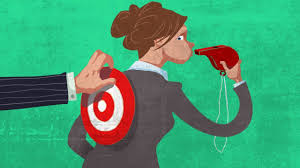 Заштита на укажувачите во Западен Балкан (1)
- Албанија – Закон за заштита на укажувачите (2016), ХИДААЦИ е надворешен орган за пријавување, одлучување по барања за заштита, обезбедување заштита, следење на внатрешните механизми за пријавување, поддршка на спроведувањето на законот, обезбедување подигање на свеста...

- Босна и Херцеговина – Закон за заштита на лицата што пријавуваат корупција во институциите на Босна и Херцеговина (на национално ниво, 2014) и Закон за заштита на лицата што пријавуваат корупција (Република Српска, 2016)

- Хрватска – Закон за заштита на укажувачите (2019)
[Speaker Notes: Albania: slim implementation of the law, probably also due to the lack of awareness
BiH: lack of comprehensive whistleblower protection at the national level, implementation of both current laws remain slim. 
Croatia: some crucial loopholes were identified soon after the adoption of legislation. It‘s too early for assessment of the effectiveness of the law.]
Заштита на укажувачите во Западен Балкан(2)
- Косово - Закон за заштита на укажувачите (2019)

- Северна Македонија– Закон за заштита на укажувачите  (2016, дополнет 2019)

- Црна Гора – Антикорупциски закон (2014). АК е надлежна за заштита на укажувачите. 

- Србија – Законот за заштита на укажувачите  (2014) се смета за еден од најдобрите закони за заштита на укажувачите на меѓународно ниво.
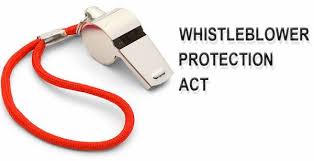 [Speaker Notes: Kosovo: It may be too early to assess effectiveness of the law. Delays in implementation of the internal WP procedures, probably also due to lack of awareness
North Macedonia?
Montenegro: The results are limited. The number of reports of corruption is increasing but requests for whistleblower protection remain low. (SELDI, 2019)
Serbia: Relatively good implementation Some challenges remain.]
Научени лекции – Западен Балкан
- Заштитените обелоденувања не треба да се ограничат само на корупцијата

- Ограничени ресурси на АК за вистинка заштита на укажувачите

- Медиумите и ОГО можат да ја поддржат свесноста, да бараат подобра законодавна рамка и ефективна заштита и да ја следат нејзината ефективност (Пиштаљка, Србија, ТИ БиХ…)

- Довербата во институциите може да биде круцијална за пријавувањето и за барањата за заштита
Заштита на укажувачите во Словенија
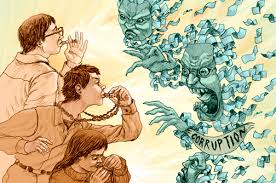 [Speaker Notes: Measures to protect reporting persons (Art. 25)
If the person reporting the case in line with Articles 23 and 24 has been exposed to retaliatory measures and adverse consequences have occurred, (s)he shall have the right to demand from the employer reimbursement of illegally caused damage.

The Commission may offer assistance to the person reporting the case in establishing the causal relationship between adverse consequences and the retaliatory measures.

Procedures – protection of confidentiality
A „code name“ (which is known only to the investigator);
Physically separated reports
Only the court could demand the  disclosure of whistleblower identity for in the specific circumstances (threat of life or to the public interest);
Information about whistleblower is not the subject of the public information even after the end of the investigation.

Inter-Agency Cooperation
Good cooperation with institutions competent for the investigations of criminal allegations (police, prosecutors)
MOU‘s also with other institutions  (whistleblower may need legal advice or medical help)
Cooperation with the institution in charge for witness protection program (police)

Rights of protected persons
Whistleblower can inform the general public
The identity of the person who submitted the report in „good faith“ shall not be determined or disclosed;
The whistleblower who has been exposed to retaliatory measures and if adverse consequences have occurred, (s)he shall have the right to demand from the employer reimbursement of illegally caused damage
The Commission may offer assistance to the person reporting the case in establishing the causal relationship between adverse consequences and the retaliatory measures.
The Commission shall demand from the employer to immediately cease such activities.
To be included into the Witness Protection Programme.

Obligations of the reporting persons
To report in „good faith“ (a malevolent report shall be treated as a misdemeanour)
To cooperate with the CPC if  (s)he ask for the protection
The burden of proof is on the employer
To agree with the procedures for the protection.

Procedures in case of retaliation
1) The CPC has to establishes causal relationship between the report and the retaliatory measures  
2) Preparation of the plan for protection;
3) Demand to the employer to immediately stop with the retaliation
4) Demand to transfer the public sector employee into the other organization under the specific circumstances
5) Suggestion to include the whistleblower and his family into the Witness Protection Progamme.]
Некои од клучните одредби на словенечкото законодавство за укажувачите (1)
- Членови (23 – 25) за заштитата на укажувачите се вклучени во Законот за интегритет и спречување на корупцијата (ИПЦА, 2010)

 - СЕКОЈ може на АК или на друг надлежен орган да пријави дела на корупција во јавен или приватен сектор

 - Ако АК утврди елементи на кривично дело, треба да извести други надлежен орган да истражи и да побара да биде известена за исходот на истрагата.

- АК или друг надлежен орган треба да го извести укажувачот за преземените чекори врз основа на пријавата на укажувачот, ако тој/таа го бара тоа.
[Speaker Notes: The Commission and other competent bodies shall reply to the statements of the person reporting the case within 30 days or submit a notice on further action and procedures in the case of a more complex case

A report containing data with a level of confidentiality determined in accordance with the law shall be submitted only to law enforcement bodies or the Commission.

- The provisions on whistleblower protection were recognized as amongst 4 the best in the EU (2015) but now they are outdated
- No deadlines for the court decisions

REMEMBER:
A timely response to the request for protection is cruical for the effective protection against retailation!]
Некои од клучните одредби на словенечкото законодавство за укажувачите(2)
- Не е дозволено да се открие идентитетот на укажувачот што ја поднел пријавата (само судот може да одлучи за обелоденување на идентитетот во одредени посебни околности)
- Укажувачот може да бара надомест за одмаздата и за предизвиканата штета
- АК може да понуди помош на лицето што го пријавува случајот во воспоставувањето на причинскопоследичната врска помеѓу неповолните последици и мерките за одмазда.
- Ако се потврди причинскопоследичната врска, АК може да побара од работодавачот веднаш да престане со одмаздата.
- Може да се санкционираат Mala fide пријавувања („со лоша намера“)
- Товарот на докажување е на работодавачот
[Speaker Notes: The Commission and other competent bodies shall reply to the statements of the person reporting the case within 30 days or submit a notice on further action and procedures in the case of a more complex case

No time frames for judiciary or prosecutors!]
Различни аспекти на словенечката рамка за укажувачите
+
Добри одредби за заштитата на доверливоста
Врската со програмата за заштита на сведоци
Дозволени се надворешни пријавувања (без обелоденување на доверливи податоци)
-
Заштитата е фактички подобра за работниците од приватниот сектор
Законот е фактички ограничен на пријавување на корупција (на АК)
Нема мерки или процедури за внатрешно пријавување
Бавни судски постапки
Надворешно пријавување е генерално дозволено, но не се обезбедени или досега на се применети дополнителни заштитни мерки
[Speaker Notes: If, with regard to the reported corruption, conditions have been provided for protection of the person reporting the case or his/her family members in accordance with the act on witness protection, the Commission may give to the Commission for Witness Protection a proposal for their inclusion in the protection programme or an initiative to the state prosecutor general to take the urgent protective measures.

A very small number of requests for protection to the ACC]
Научени лекции – законодавство
Мора да се заштити идентитетот на укажувачот
Важна е временската рамка за внатрешните истраги како и за мерките за заштита на укажувачите
Сеопфатен и посебен закон за заштита на укажувачите е многу подобар од одредби во „поширок“ антикорупциски закон
Широк обем на заштитени обелоденувања (не само корупција)
Широк опсег на заштитени лица што пријавуваат (не само вработени во јавниот сектор или само тековни вработени)
Јасни правила и процедури (вклучувајќи и внатрешни процедури за безбедно пријавување) што треба јасно да се пренесат во организацијата
Научени лекции – спроведување
Законот за укажувачи може да биде одличен „на хартија“, но често многу тешко се спроведува поради различни причини
Постоењето на надлежна установа и на јавната доверба е од огромна важност за успешното укажување
Важноста на соработката со други надлежни установи
НВО и медиумите може да бидат од клучна важност за подигањето на свеста и за следењето на ефективноста на законот и на заштитните мерки
Причината за одложувањето на спроведувањето на одредбите на законот за улажувачи може да биде недостатокот на знаење и свест, не секогаш негаивната перцепција на укажувачите или дупки во законодавството
Научени лекции – внатрешно пријавување
Воспоставување безбедни канали за пријавување (т.е. не ја ставајте поштенската кутија под камера)
Комуницирање со лицето што пријавува
Не дискутирајте за личните податоци на лицето што пријавува
Не прнесувајте никакви податоци за лицето што пријавува на медиумите
Чувајте ја евиденцијата безбедна!
Многу е важно подигањето на свеста за безбедните канали за пријавување, за заштитните мерки и за важноста на укажувањето
Јасни правила и процедури (вклучувајќи и внатрешни процедури за безбедно известување) што треба да бидат соодветно пренесени во рамки на организацијата
Укажувачите (и други вработени) треба да видат дека некој реагира на пријавите за наводни недела
ЗАШТИТА НА ДОВЕРЛИВОСТА!
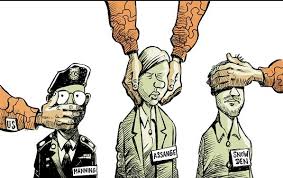 Вежба
ПРИКАЗ НА СЛУЧАЈ
‹#›
Мојот шеф е корумпиран!
Координатор сте на секторот за образование во вашата (јавна) установа. Мислите дека вашиот шеф, под сомнителни услови, ангажирал свој пријател да предава на обука што ја чини установата над 20.000 евра годишно. Забележувате дека се закажуваат повеќе курсеви отколку што е потребно и на обучувачот секогаш му се плаќа дури и курсот да е откажан. Исто така, на обучувачот му се плаќа и кога обуката ја спроведуваат вработени во вашата организација. Еден ден кога шефот е надвор, гледате како обучувачот влегува во канцеларијата на шефот и остава плико. Го земате и гледате дека во него има банкноти од по 20 евра во вкупен износ од околу 2.000 евра. Знаете дека шефот е многу влијателен не само во вашата организација туку има и тесни врски со владата бидејќи еден од највлијателните министри му е чичко.
Прашања за дискусија (1)
Врз основа на информациите од примерот, ве молиме да дискутирате за:  
Што би направиле?
Што би помислиле?
Како би одговориле?
Дали би кажале некому? Кому?
Дали би пријавиле?
Кому би пријавиле? Зошто?
Дали би им се обратиле на медиумите? Зошто?
Дали би размислиле за заштита на вашиот идентитет? Што би направиле за да го заштитите?
Кои канали би ги искористиле за пријавување?
Какви информации би вклучиле во пријавата?
Дали сами би прибрале докази?
Што би правеле ако ве отпуштат?
Како би се заштитиле?
Дали би кажале некому дека сте пријавиле?
Дали би соработувале со потенцијалните истражители во текот на истрагата за наводното дело?
Како би комуницирале со истражителите?
Што би направиле ако вашиот идентитет им биде обелоденет на медиумите?
Прашања за дискусија(2)
Сега, ајде да ги промениме улогите. Вие сте одговорно лице во организацијата кому би пристапиле укажувачите од примерот да го пријават погоре споменатото наводно дело. Што би направиле?

Што би му кажале на укажувачот?
Каде би се состанале со него/неа?
Дали би го заштитиле неговиот/нејзиниот идентитет? Како?
Што би го/ја советувале?
Дали би се обиделе да одржите понатамошна комуникација со него/неа? Како?
Какви канали би советувале да се користат за идната комуникација?
Дали би разговарале со некого за пријавата? Со кого?
Дали би дискутирале за случајот со вашите колеги? Ако да, дали би го споменале изворот на информацијата?
Дали би дискутирале за случајот со вашиот сопруг/сопруга?
Што би направиле ако ви се јави новинар за конкретниот случај? Што би му кажале? Дали би го обелодениле името на укажувачот?
Дали би воделе записник за дискусијата?
Каде би ги чувале тие записи?
Што би направиле со неговата/нејзината пријава на наводното дело?
БЛАГОДАРАМ!
Прашања?
Коментари?
Забелешки?
‹#›
Извори
European Commission. Commission Staff Working Document. Bosnia and Herzegovina 2020 Report
https://ec.europa.eu/neighbourhood-enlargement/sites/default/files/bosnia_and_herzegovina_report_2020.pdf

Kalajdžić, Mia: Experts welcome Croatia's new Whistleblower act, but warn of flaws. Published on 20 November 2019
https://www.cms-lawnow.com/ealerts/2019/11/experts-welcome-croatias-new-whistleblower-act-but-warn-of-flaws?cc_lang=en

Kosovo Law Institute (KLI). "Public whistleblowing” for non-implementation of Law on the Protection of Whistleblowers. Published on 18. April 2020
https://kli-ks.org/en/public-whistleblowing-for-non-implementation-of-law-on-the-protection-of-whistleblowers/

Министерство за правда на Република Србија. (Ministarstvo pravde). Primena Zakona o zaštiti uzbunjivača (2015 - 2020) - Statistika i iskustva. Junij 2021.
https://www.mpravde.gov.rs/files/Izve%C5%A1taj%20o%20primeni%20Zakona%20o%20za%C5%A1titi%20uzbunjiva%C4%8Da%20(2015-2020).pdf

SELDI. Anti-Corruption Agencies in the Western Balkan Countries: Delivering on the Promise. Policy Brief, Number 8, 2019
https://seldi.net/fileadmin/public/PDF/Publications/Policy_Brief_8/SELDI_PB_08_Anti-Corruption_Agencies.pdf